EECS 70A: Network Analysis
Lecture 3
Announcements
HW 2 due Wed week 3 in disc.
Quiz #2 due Mon. midnt. Week 3
Midterm next Thursday (ch 1-2)
Review & agenda
Last lecture:
Examples
Power (sink/source)
Current (postive/negative)
Dependent sources
Resistors
Series
Parallel
Today
Examples (resistor circuits)
Kirchoff’s laws
Example applications of Kirchoff laws
Resistors
Iab
Vab = Iab x R
a
+
R
Resistance units: Ohms [W]
-
b
Generalize: N resistors in parallel
R2
R3
RN
R1
=
Req
Generalize: N resistors in series
R1
R2
=
Req
R3
RN
Example problems
Solve for Req. (instructor).
R1
R2
R4
R3
Example problems
Solve for Req. (students).
R1
R2
R3
R4
Example problems
Solve for Req. (instructor).
R3
R4
R2
R6
R5
R1
Example problems
Solve for Req. (instructor).
Emphasis: Nodes
R1
R2
R5
R4
R6
R3
R7
Example problems
Solve for Req. (instructor).
Emphasis: Nodes
R1
R2
R3
R4
R5
R6
R7
Voltage divider
Derivation:
R1
+
-
Vin
R2
Vout
Why important?
Concept of source/load. (Thevenin…)
Source/load
Rsource
Vsource
+
Rload
-
Derivation:
Case 1:
Thevenin Thm:
Any circuit can be 
represented by this 
equivalent circuit.
Case 2:
We say Rload “loads down” the source.
“Brownout”
Rsource
Itotal
IN
I2
I1
I3
+
1.5 V
-
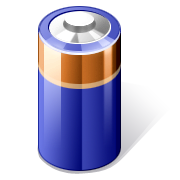 DEMO…
Battery/light bulbs
Questions?
Notation: one element
Iab
Vab = Iab R1
a
+
R1
Vab is the voltage drop from a to b.
-
b
Textbook chapter 2 notation:
I
V1 = I R1
+
R1
In chapter 2, text does not label each node.
V1 is voltage drop across resistor 1.
V1
-
Notation: two elements in series
Textbook chapter 2 notation:
a
i
i
+
R1
V1
R1
-
i
i
b
+
R2
R2
V2
-
i
i
c
c
Vab is the voltage drop across resistor 1
V1 is the voltage drop across resistor 1
Letters and numbers
Both can be used to label nodes, resistors, voltages, currents, etc.
a
CIRCUIT
1
CIRCUIT
i
i
R
R
b
2
Vab is the voltage drop across resistor 1
V12 is the voltage drop across resistor 1
Chapter 2 notation
Textbook chapter 2 notation:
1
i
CIRCUIT
CIRCUIT
i
+
R
R
V1
-
2
V1 is the voltage drop across resistor 1
V12 is the voltage drop across resistor 1
Questions?
Kirchoff’s current law
You have already seen:
i1=i2+i3
i2
i1
Like water in a river…
i3
More generally:
Sum of currents entering node = sum of currents leaving node.
Stated as Kirchoff’s current law (KCL):
Current entering a node: in positive
Current leaving a node: in negative
KCL examples
Find a relationship among i1,i2, i3,i4 (instructor)
i1
i2
i3
i4
Find a relationship among i1,i2, i3,i4 (students)
i2
i3
i1
i4
KCL examples
Find a relationship among i1,i2, i3,i4… (instructor)
i2
i1
i3
i8
i4
i5
i7
i6
KCL examples
Find a relationship among i1,i2, i3,i4… (instructor)
i1
i3
i2
i8
i4
i7
i5
i6
KCL examples
Find a relationship among i1,i2, i3,i4… (students)
i2
i3
i1
i4
KCL examples
Find the # of nodes in this circuit. (Instructor)
Find is i1 thru i9 in this circuit. (Instructor) Hint: Apply KCL at each node.
3 A
i6
i7
i8
i9
i5
2A
i4
5 A
2A
i1
i2
i3
Find the # of nodes in this circuit. (Instructor)
Find is i1 i2 & i3 in this circuit. (Instructor) Hint: Apply KCL at each node.
KCL examples
i3
i2
i1
3 A
2 A
2i2
4i1
Find the # of nodes in this circuit. (students)
Find is i1 & i2 in this circuit. (students) Hint: Apply KCL at each node.
KCL examples
i1
5 A
5 A
5 A
5 A
i2
2i1
3A
Questions?
Voltage addition in circuits
From lecture #2:
a
1
b
2
c
Vac=Vab+Vbc
Vab = “voltage drop” across element # 1
Vbc = “voltage drop” across element # 2
Closing the loop:
a
Vac=Vab+Vbc
1
b
2
Vab = “voltage drop” across element # 1
Vbc = “voltage drop” across element # 2
c
Generalize loop to N-elements:
Vay=Vab+Vbc+Vcd+…+Vxy
a
1
2
b
Vab = “voltage drop” across element # 1
Vbc = “voltage drop” across element # 2
c
Vcd = “voltage drop” across element # 3
3
Vxy = “voltage drop” across element # N
d
x
N
y
Kirchoff’s voltage law
around any closed loop.
voltage drops
Questions?
Symbol library
Iab
I=5 A
+
+
a
+
a
-
-
b
b
-
a
b
Symbol library
+
+
-
-
2
Symbol & circuit library